Introduction to Community Health
Mrs. Elaiyarasi S
Asst. Professor
Dept. of Community Health Nursing
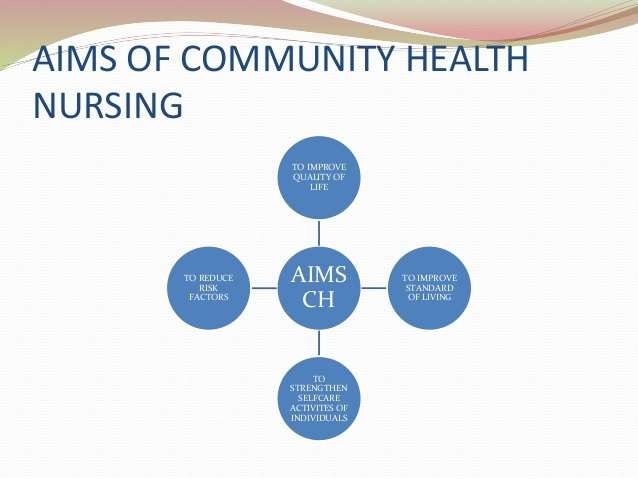 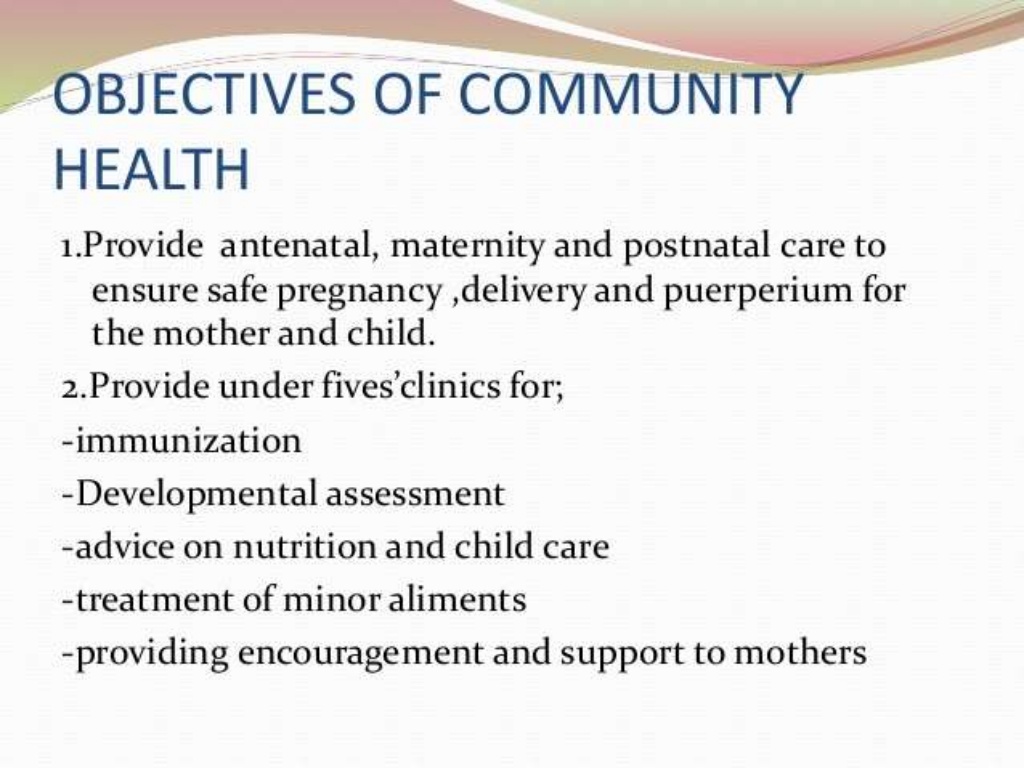 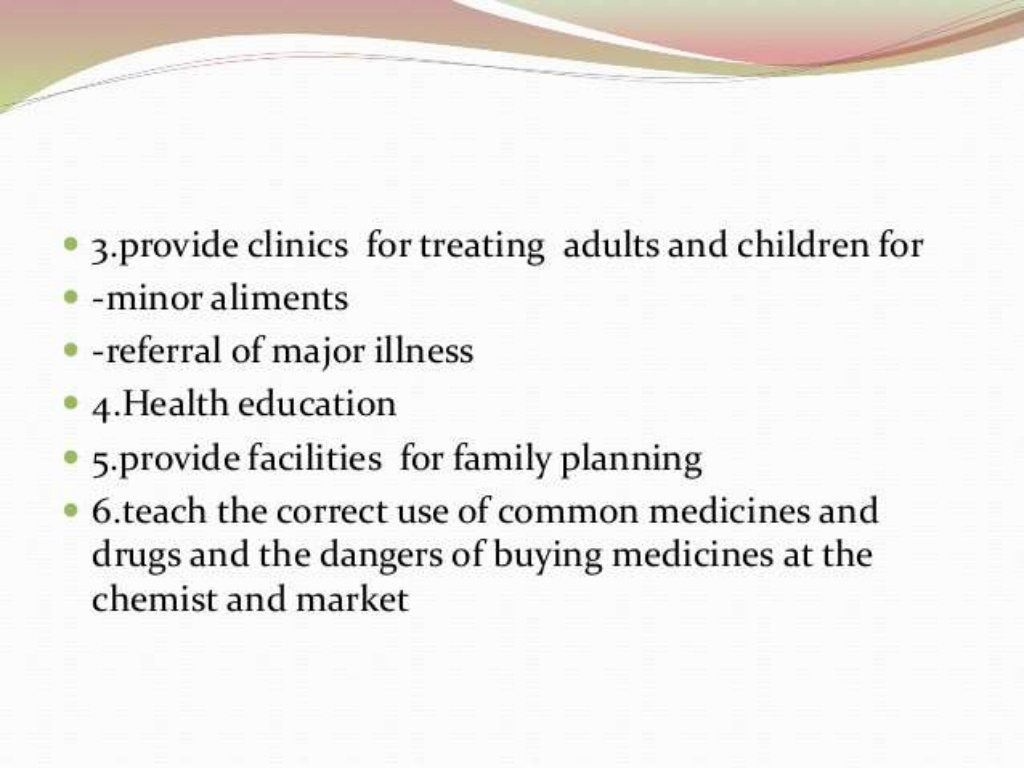 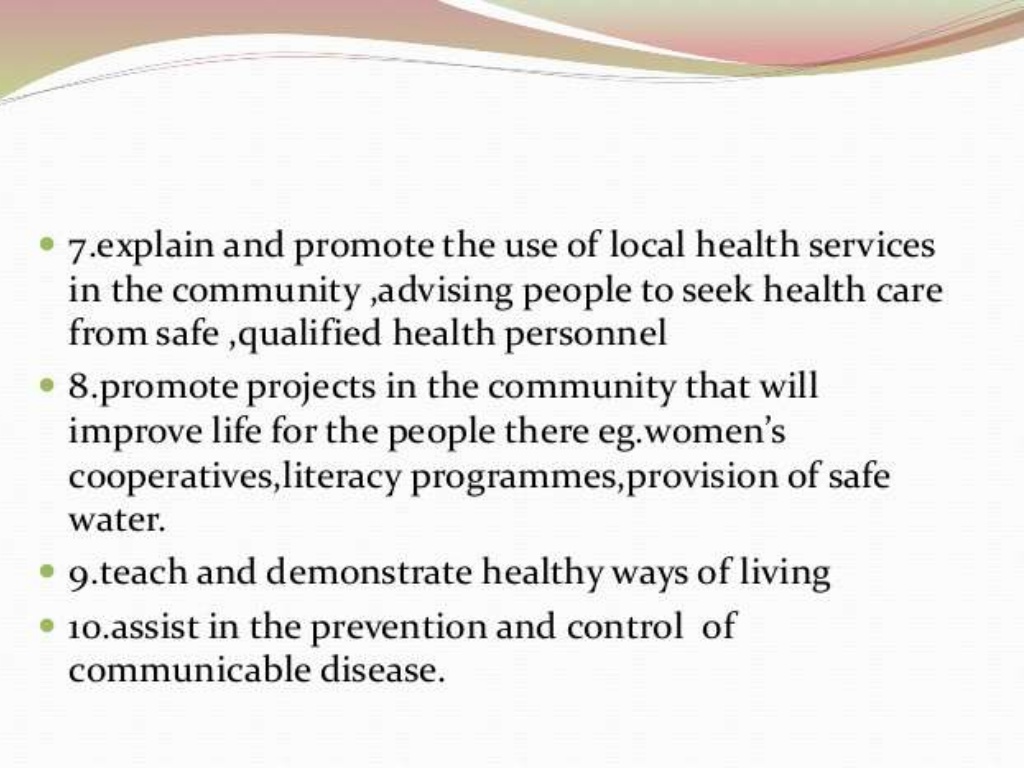 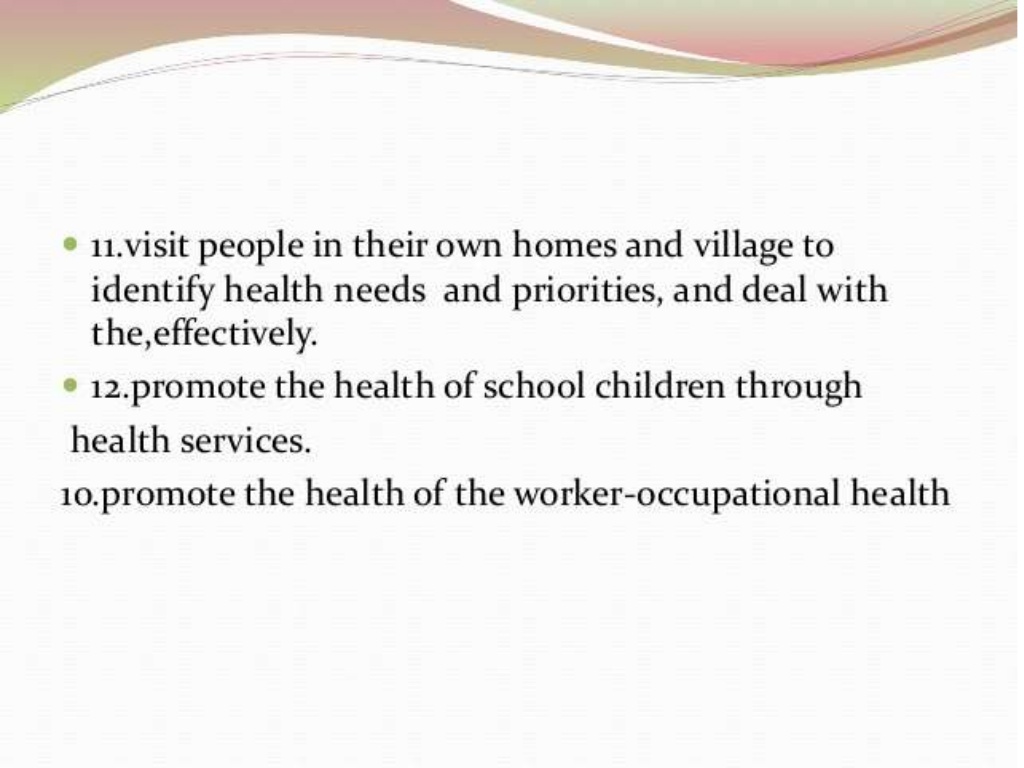 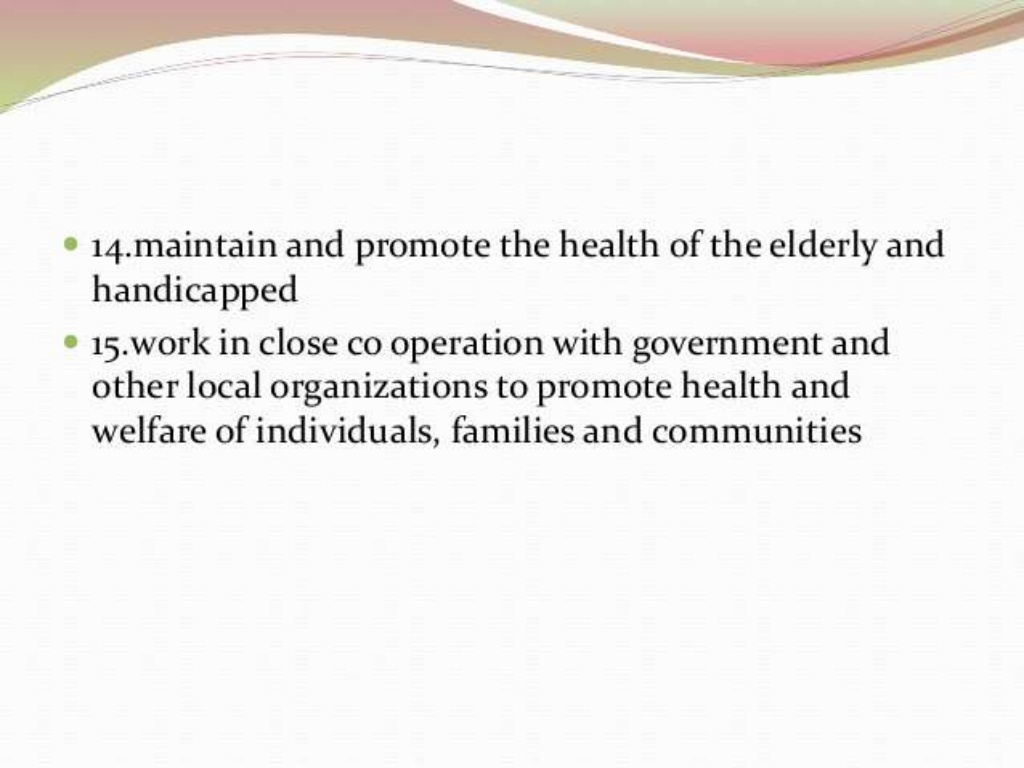 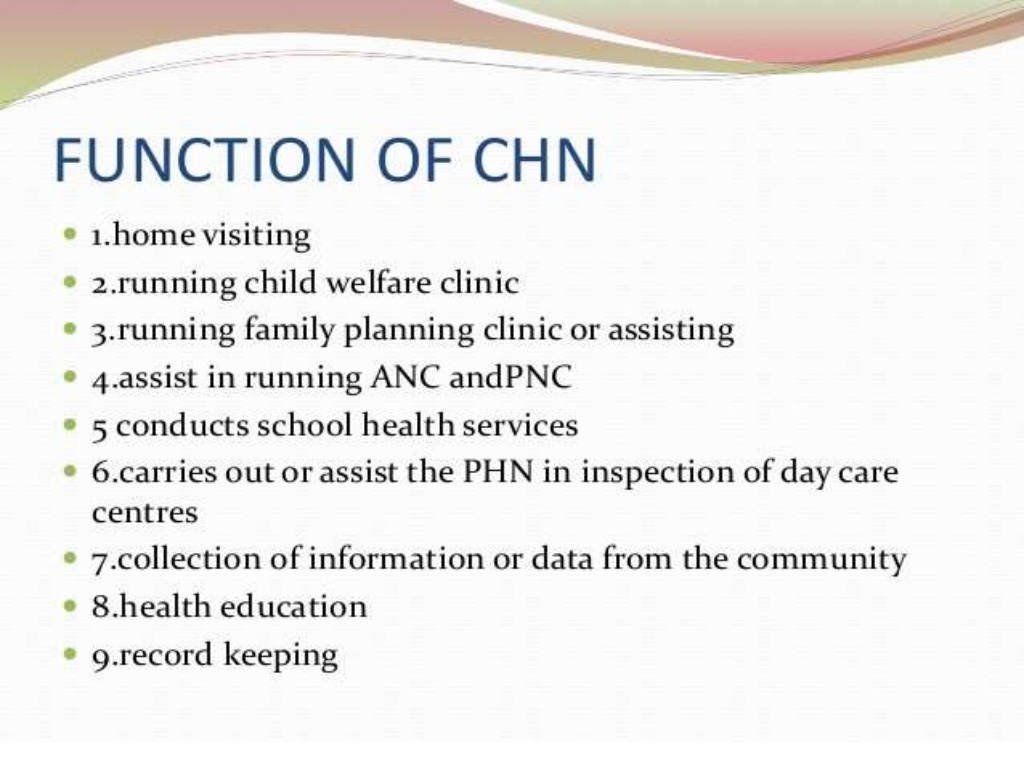 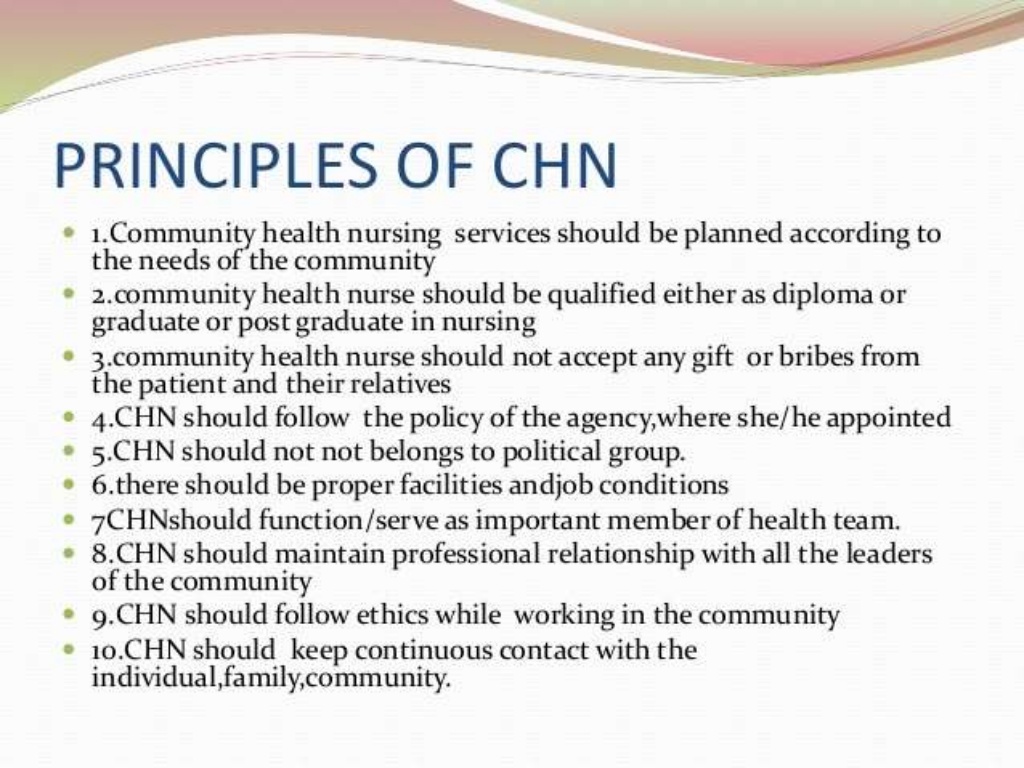 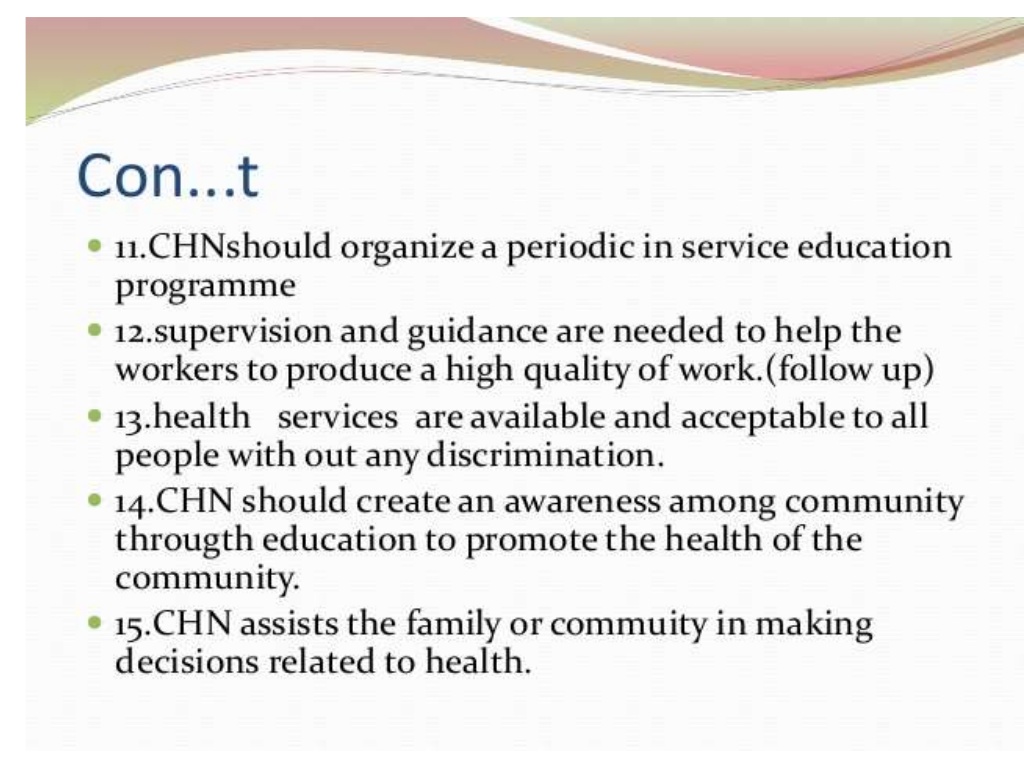 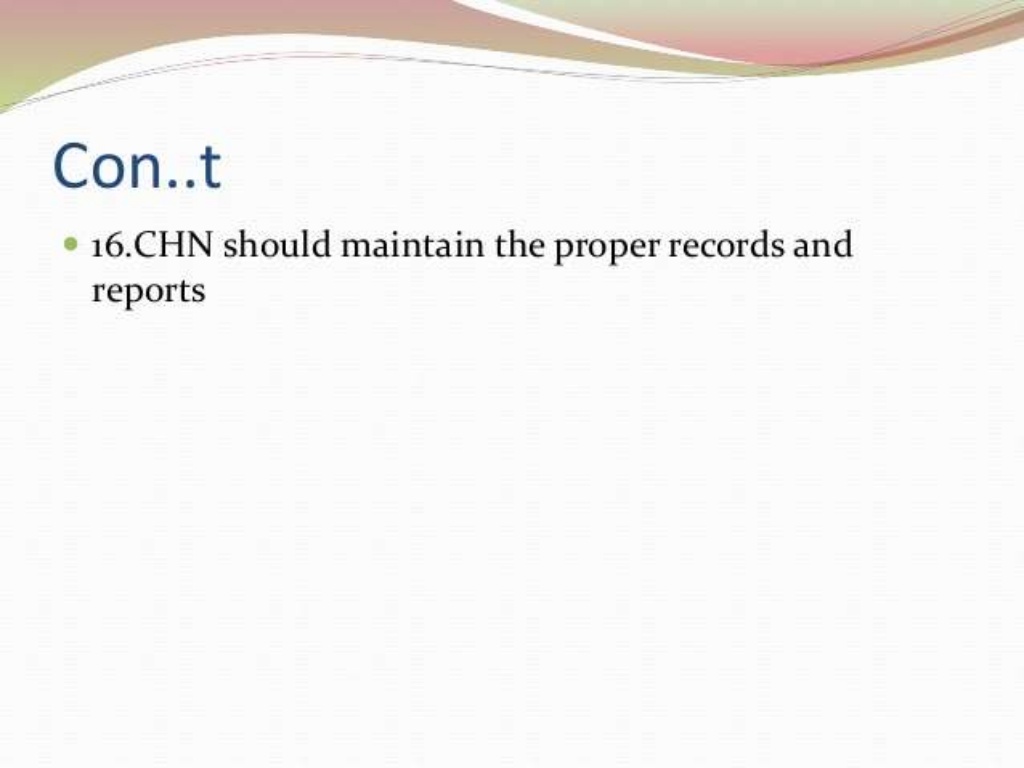 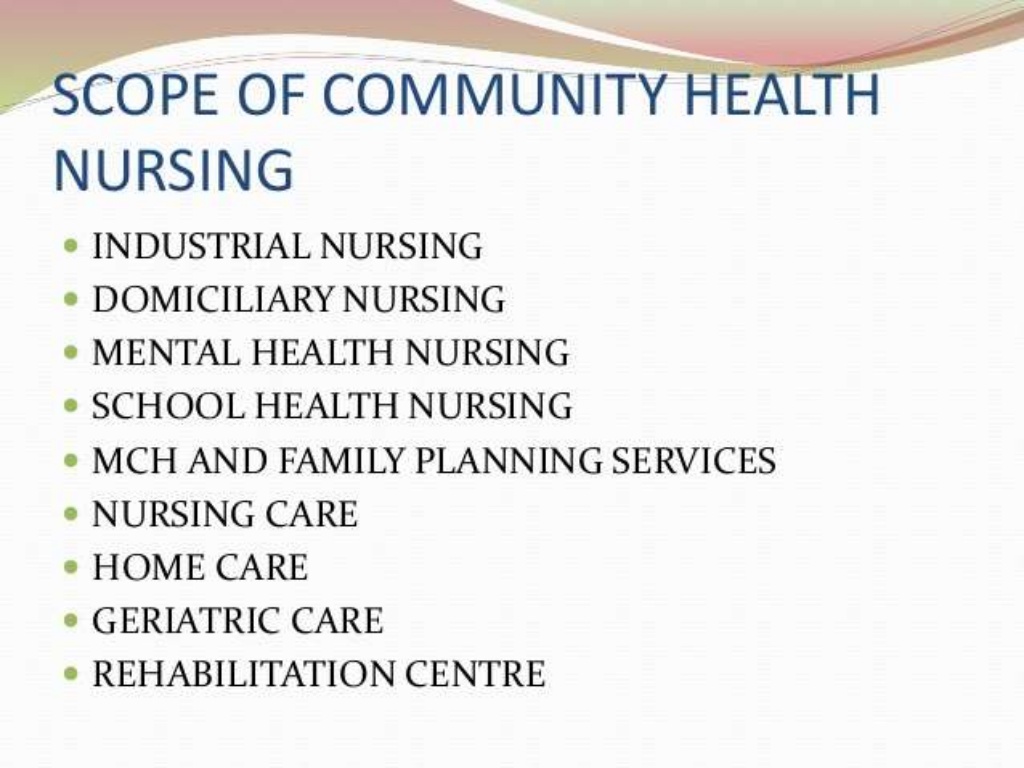 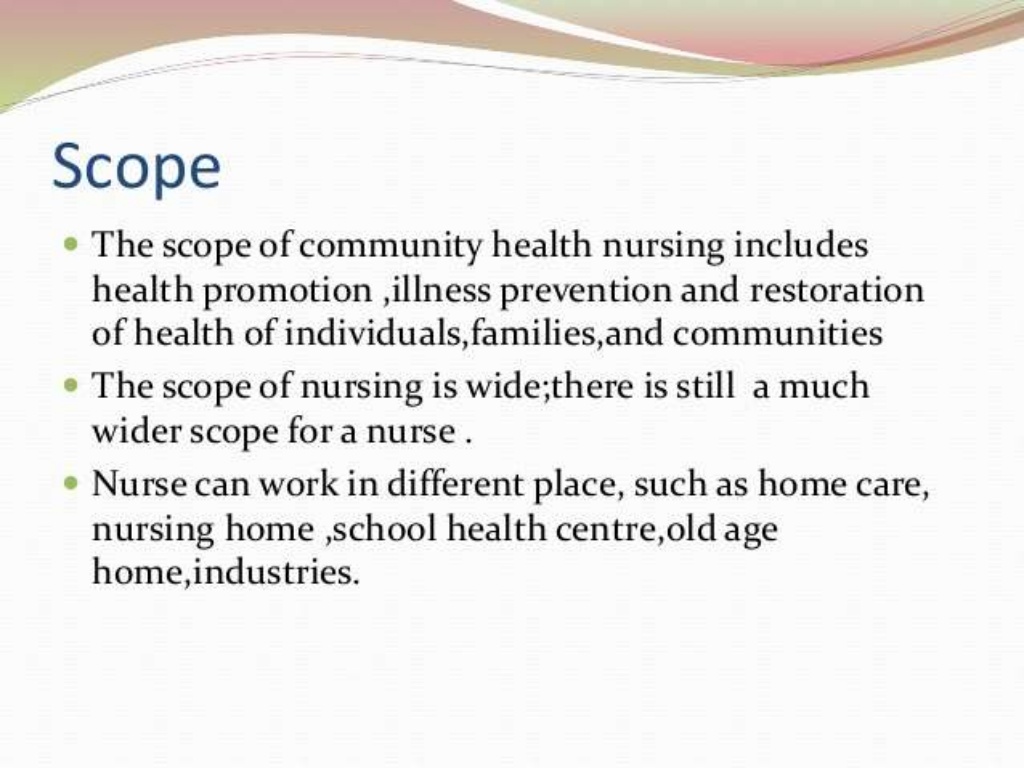 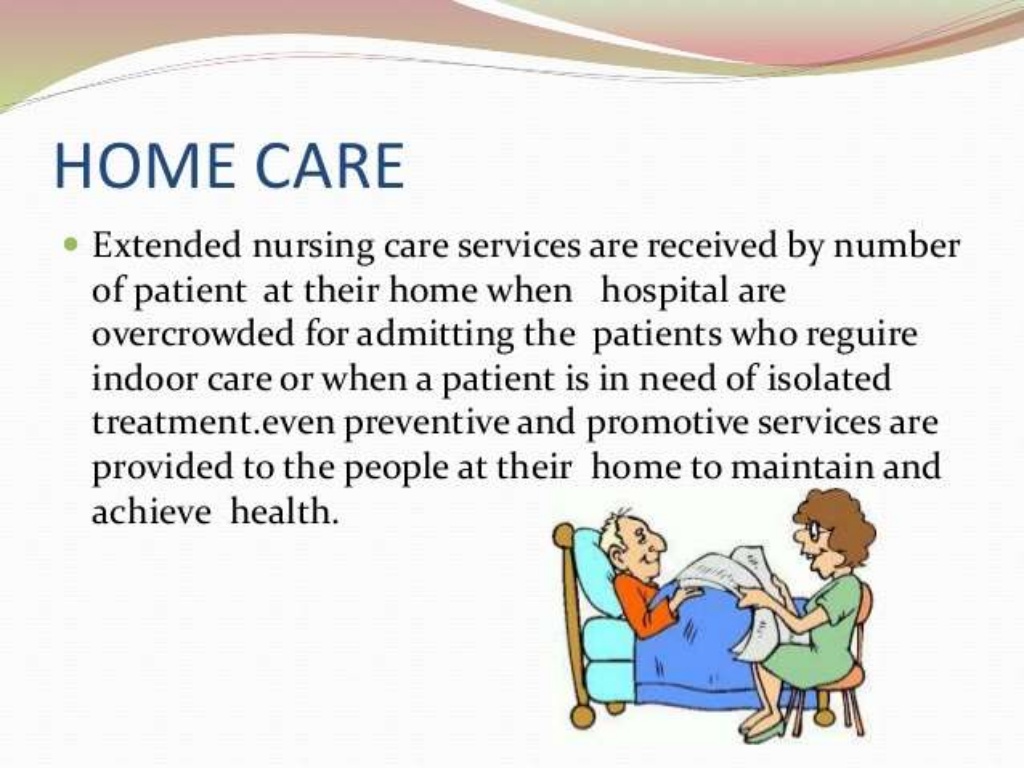 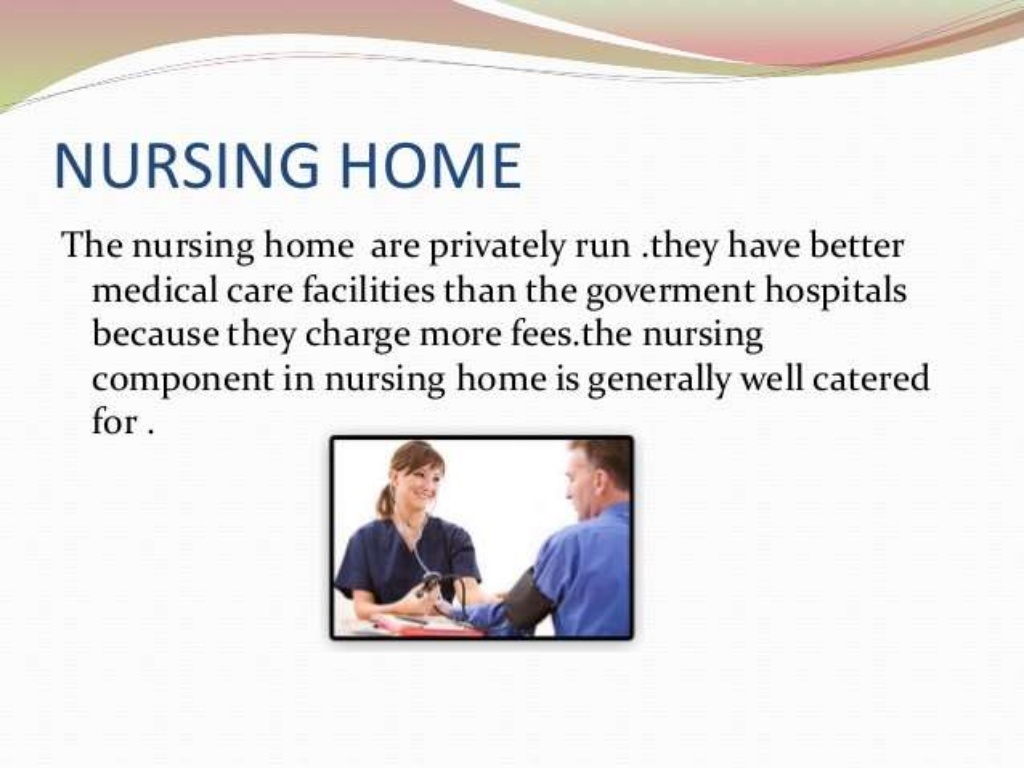 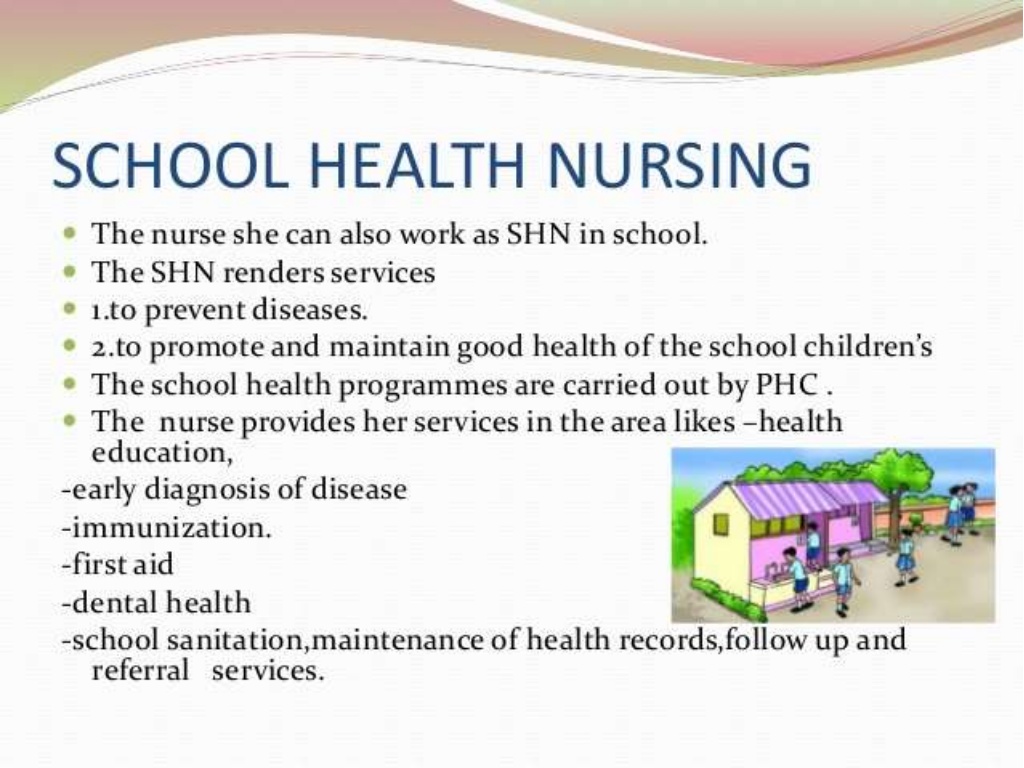 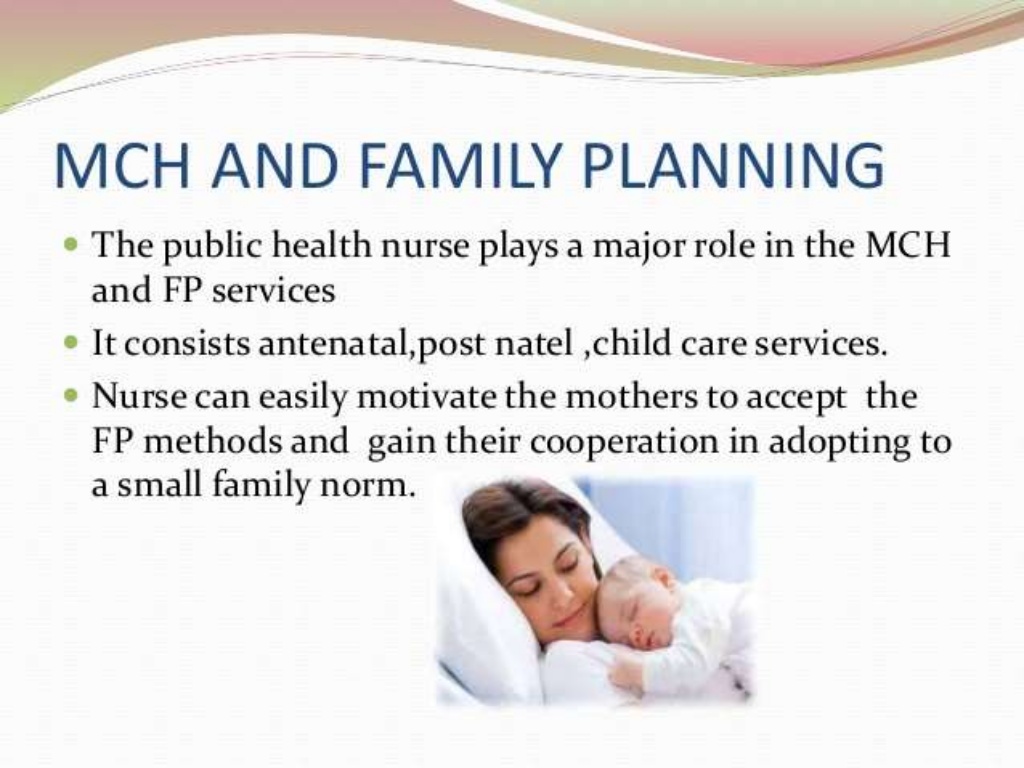 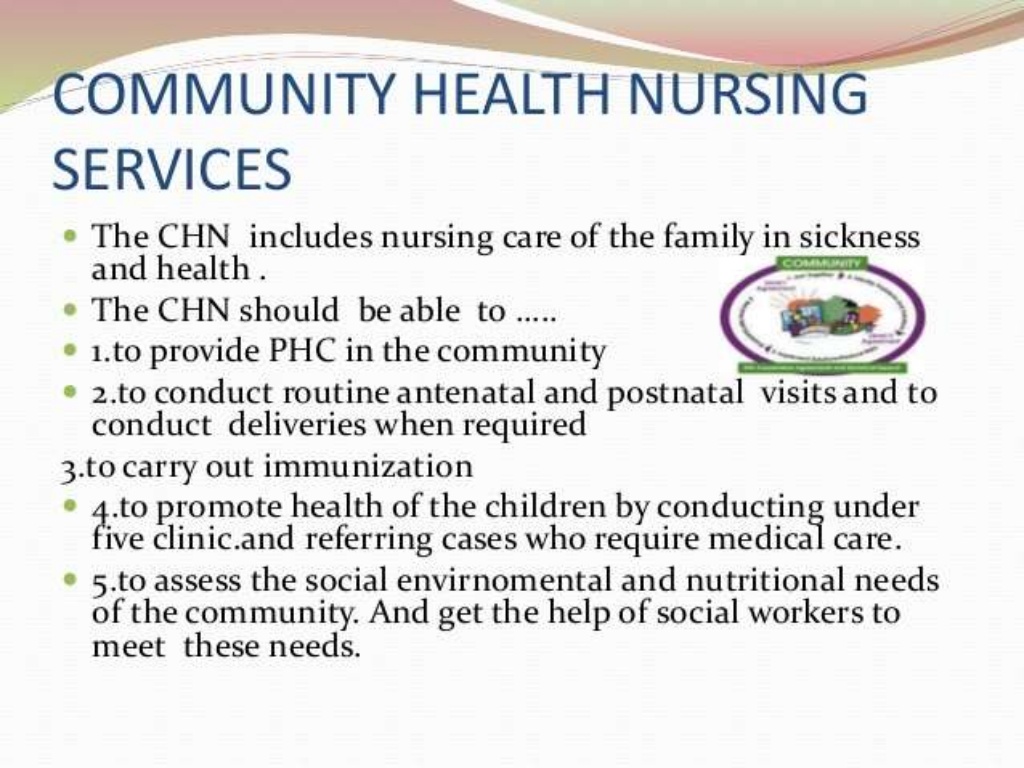 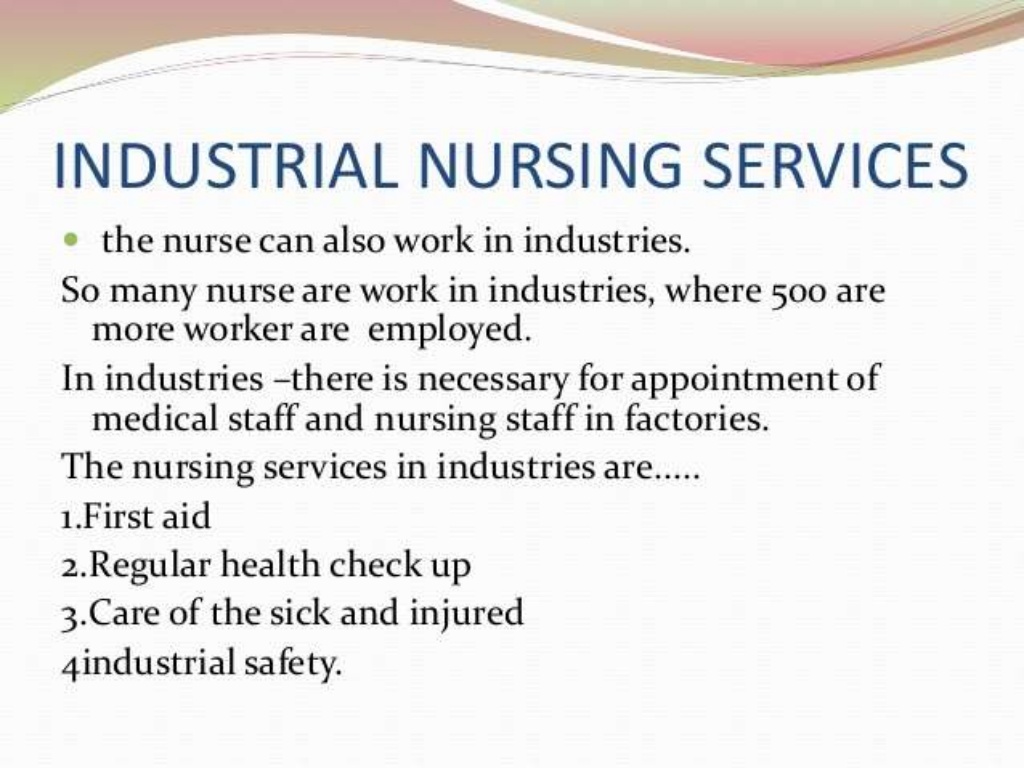 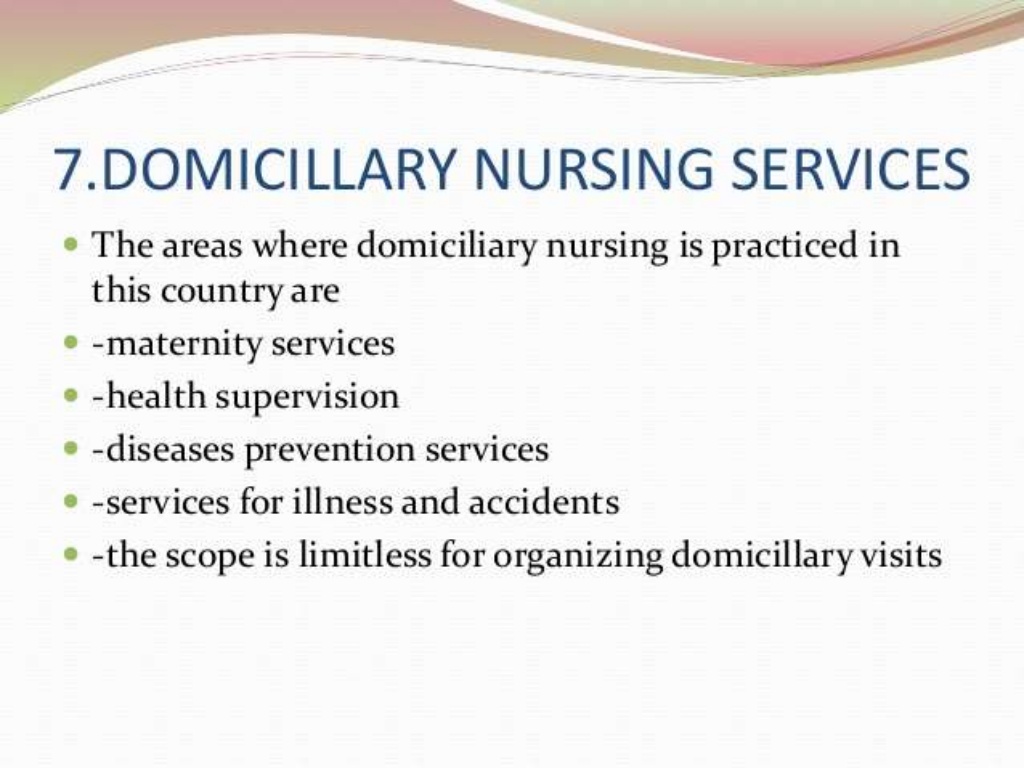 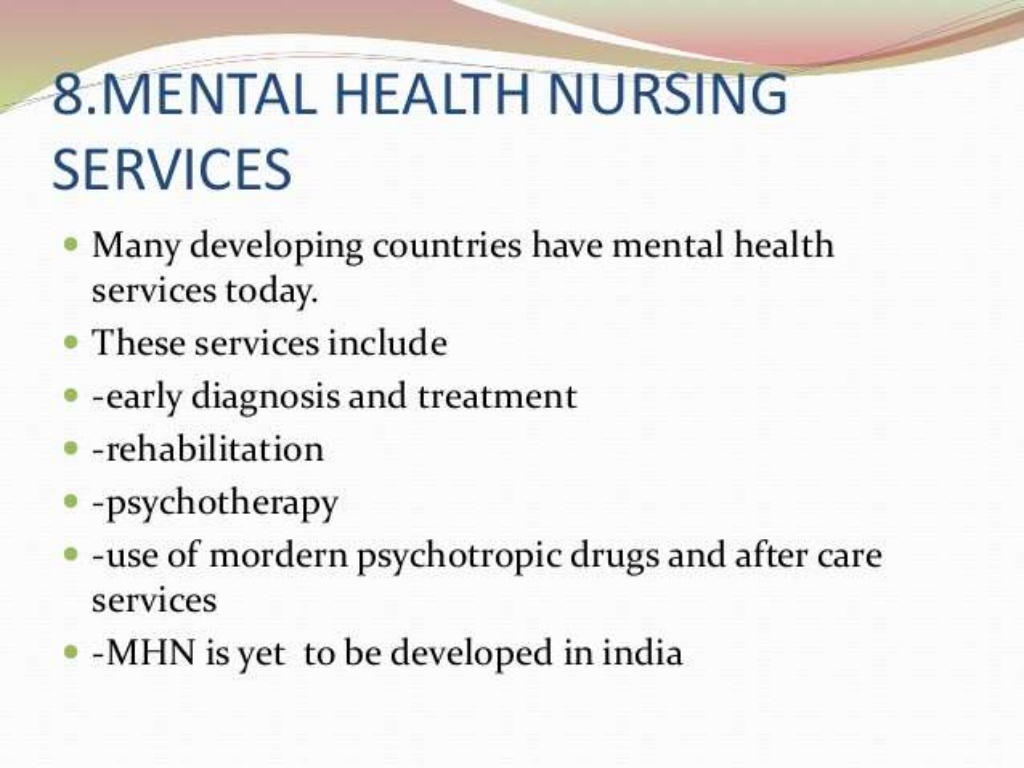 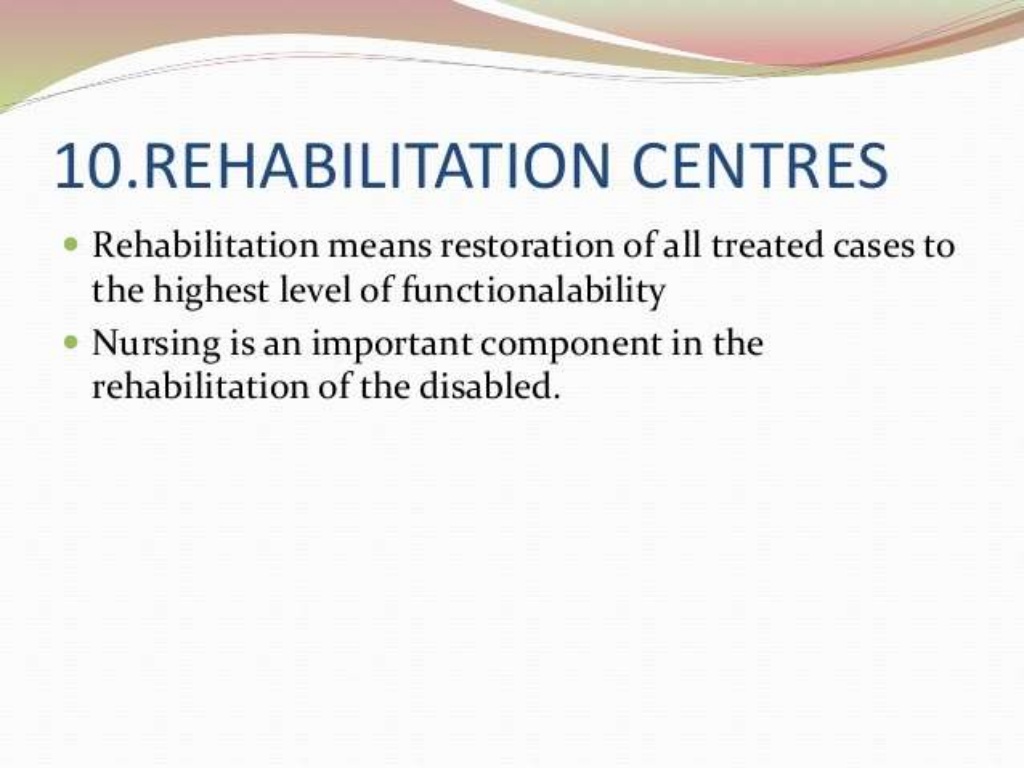 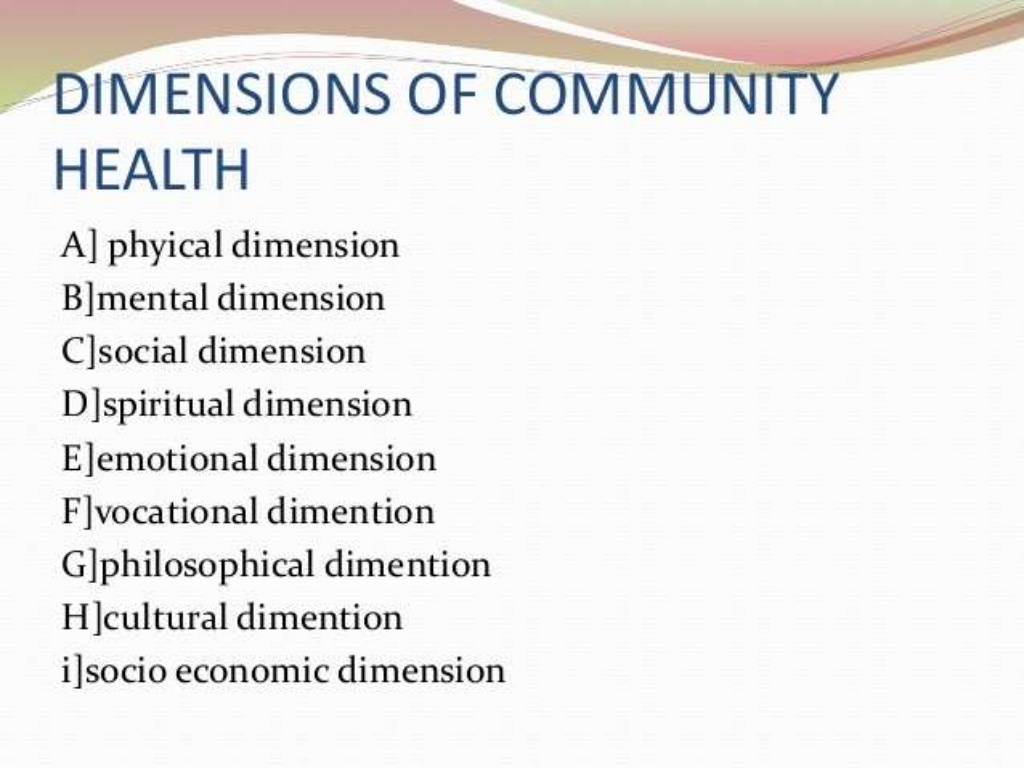 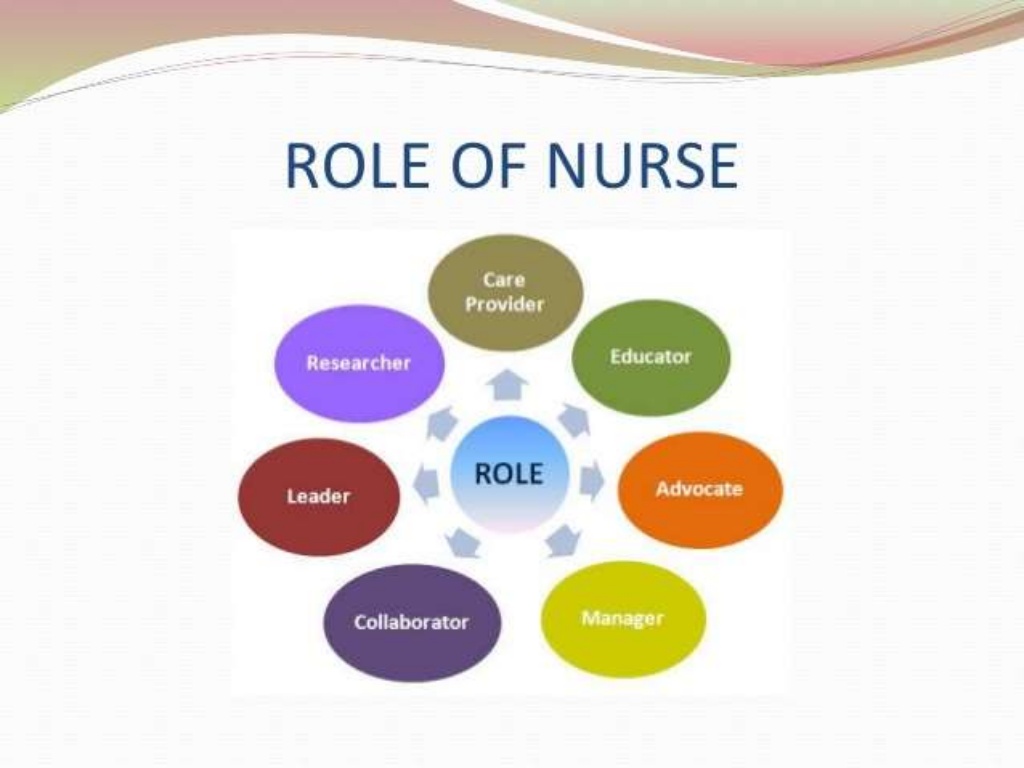 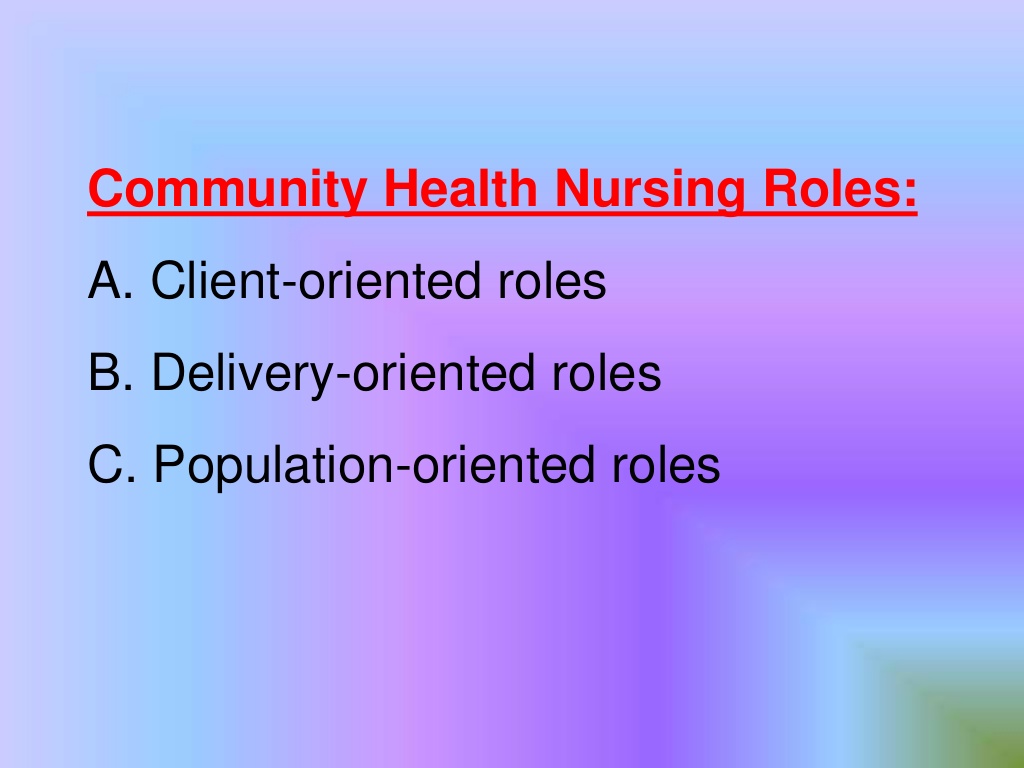 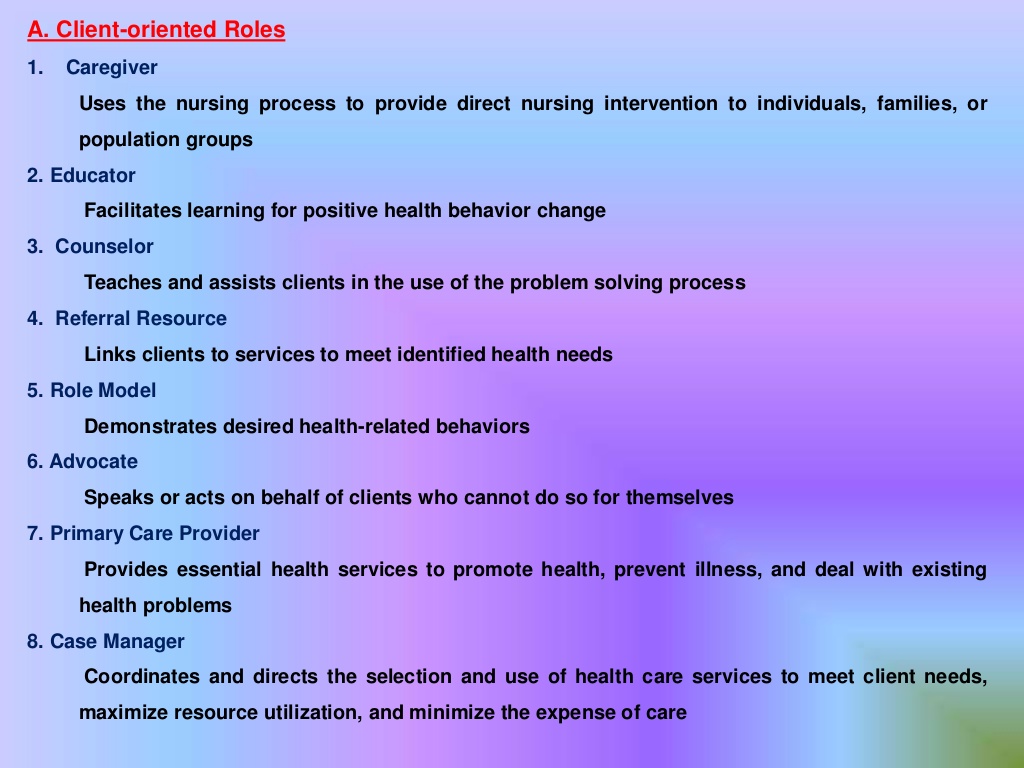 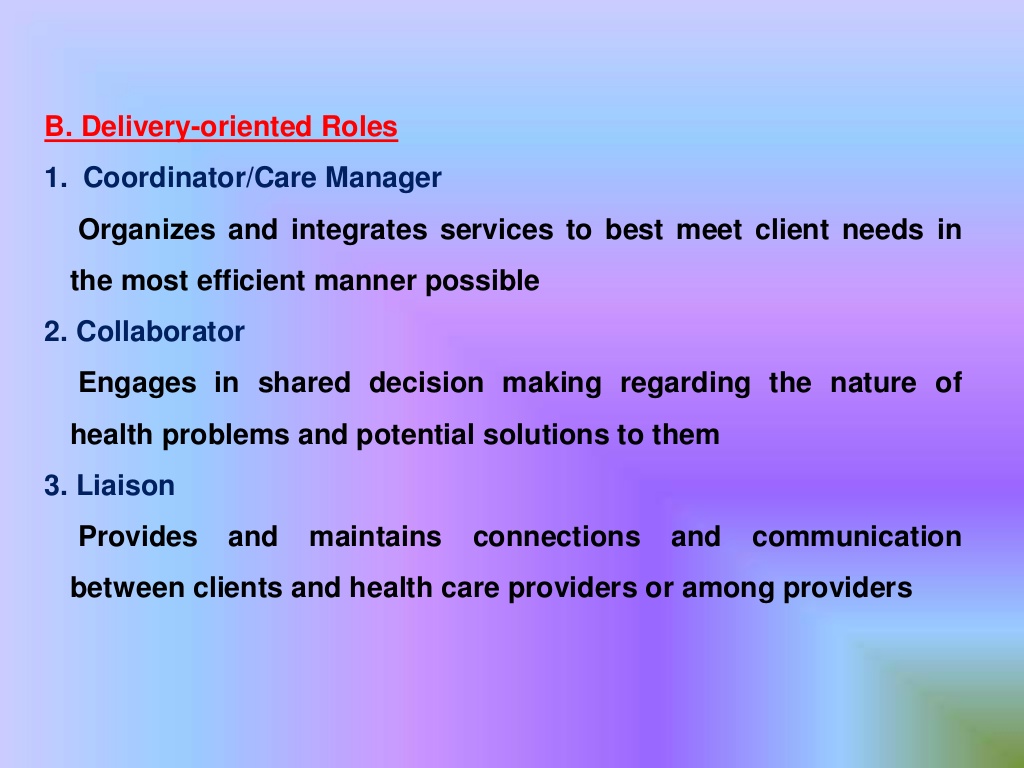 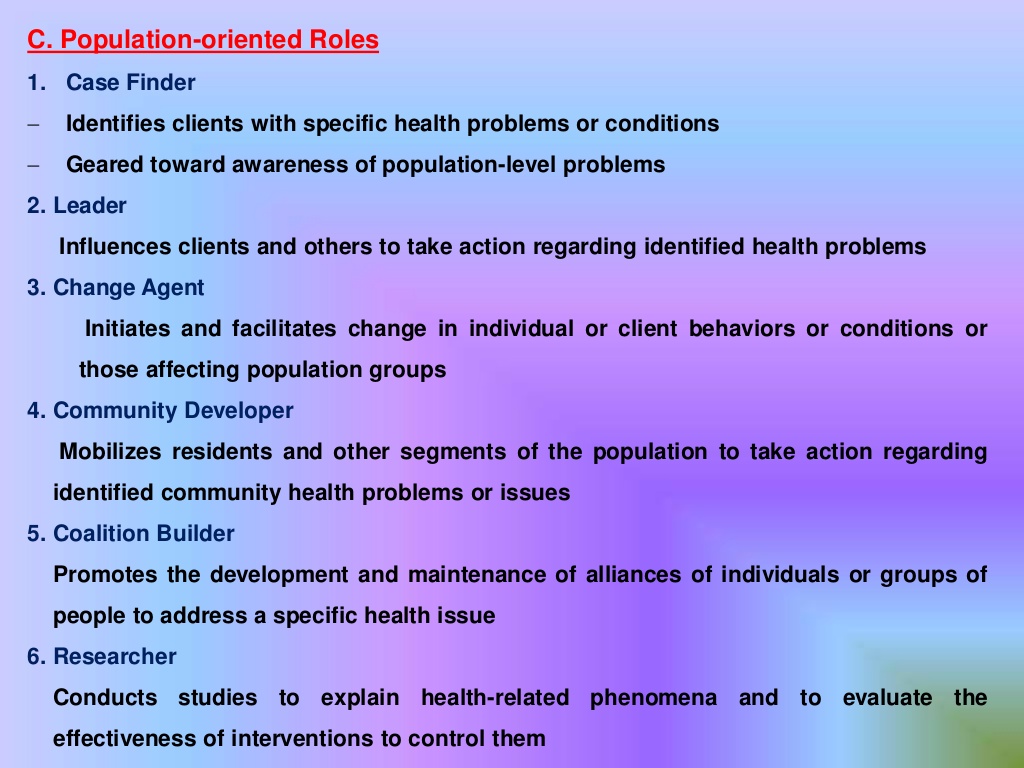